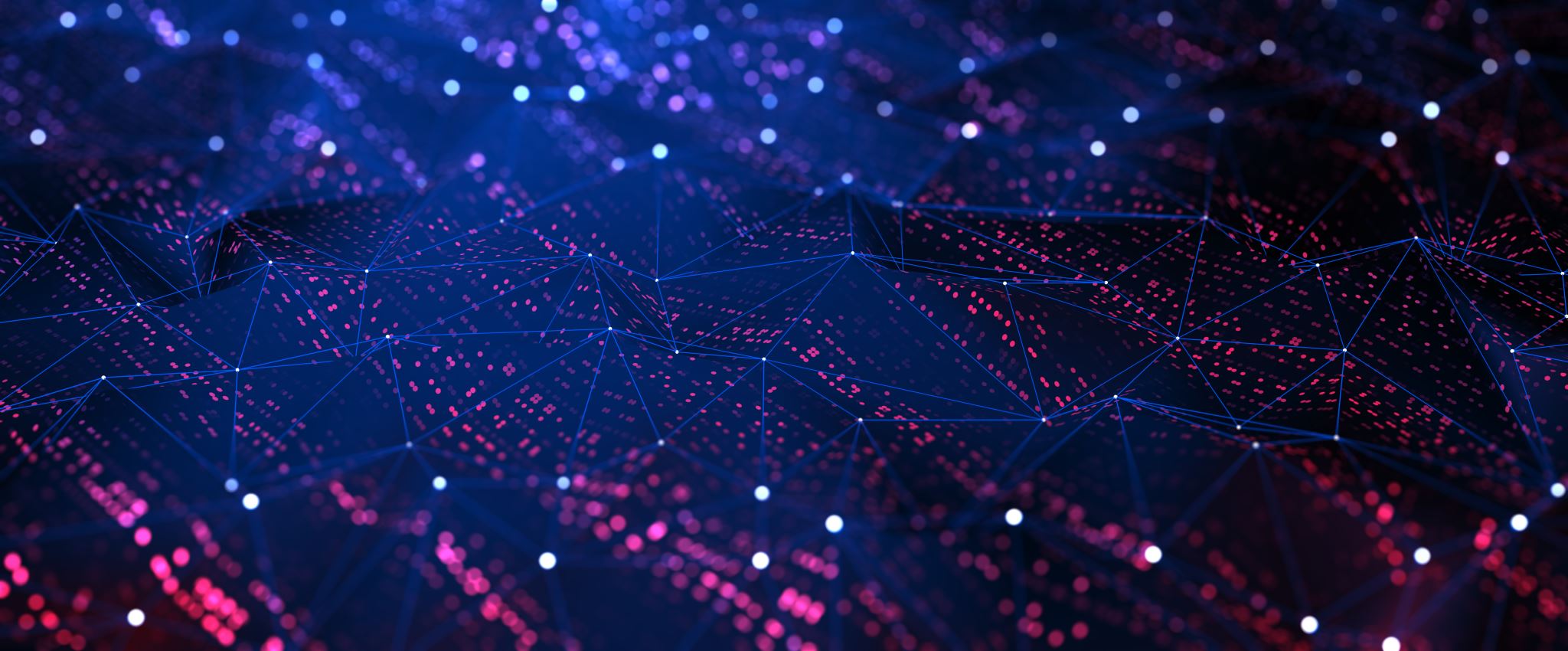 Lesweek 2,
Vrijdag 14-12
De Community verbonden.
WELKE ONDERDELEN ZIJN DEZE WEEK BEHANDELD:
Dinsdag besproken:  
Stakeholders analyse 
Maatschappelijke ontwikkelingen inventariseren

Woensdag besproken: 
In gesprek met je opdrachtgever
Research (field!) doen 
Tussentijdse presentatie opzetten 

Donderdag besproken: 
Input over kwaliteitsbewaking van jullie project
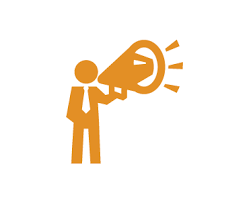 Dinsdag presentaties per groep:
Doel presentatie: 	vertel per groep over fase 1 
			
Vorm: 			mogen jullie zelf weten

Tijd voor de presentatie:	maximaal 5 minuten. 

Input van de anderen: 	iedere groep geeft de andere groepen via  een input-sheet 			advies & stelt kritische vragen.
Vandaag in de IBS uren:
Aan de slag in de groep:
- Afmaken van projectfase 1 inclusief Kwaliteitsbewaking, 
- Afmaken van presentatie voor dinsdag
Als iedereen aan de slag is komen Marieke en Thomas bij alle groepen langs: 
Check planning
Gesprek opdrachtgever?
Volgende stappen?
Planning?  
Presentatie dinsdag?
Welke informatie hebben jullie nodig?
Wat viel mee en wat viel tegen?
Waar lopen jullie tegenaan?
Afronding van deze IBS week
Wat zijn de plannen voor het weekeinde?!
Welke stappen vragen meer tijd?
Wat moet volgende week nog een keer terugkomen?